5_84
Maintain of production in the event offailure
New oven motor
DESCRIPTION
VALUE AND BENEFITS
Replacement of oven motor
The oven motor used on Compact blower is not available anymore from the manufacturer..

Replacement solution include
New motor 
New encoder 
New mechanical support
New software update
Replacement of the oven motor and encoder by a new one
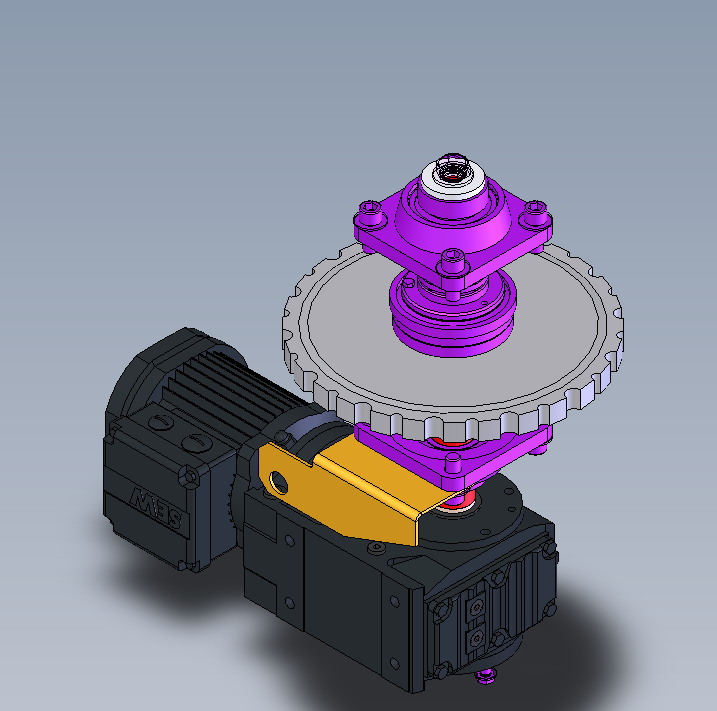 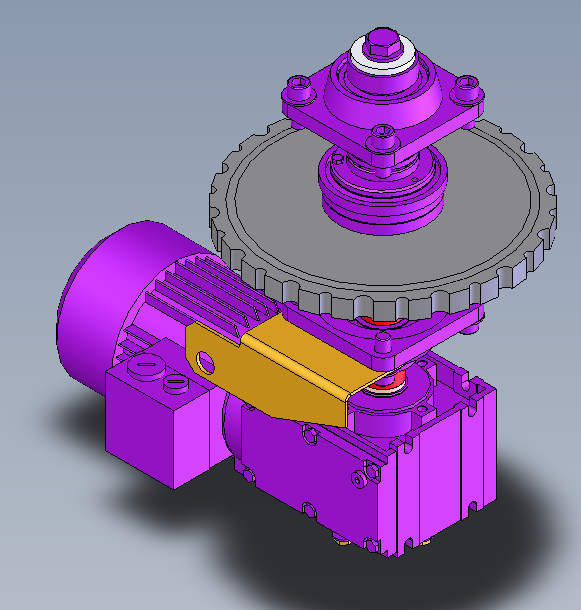 Value: Obsolescence,
Equipment: Compact Blower 
Catalogue code: CB005